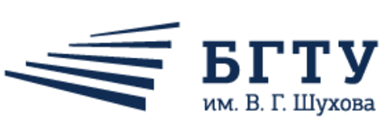 Конкурс
«Кубок молодых инноваторов БГТУ им. В.Г. Шухова»
Мониторинг распространения захоронений ТКО, основанный на нейросетевой обработке с примениением аэрофотосъёмки
Архитектурный институт, ПГ-21(Кафедра городского кадастра и инженерных изысканий)
Балык Валентин, студент
г. Белгород, 2020 год
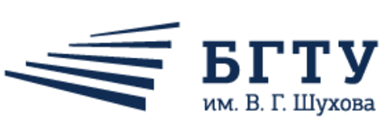 Проблема
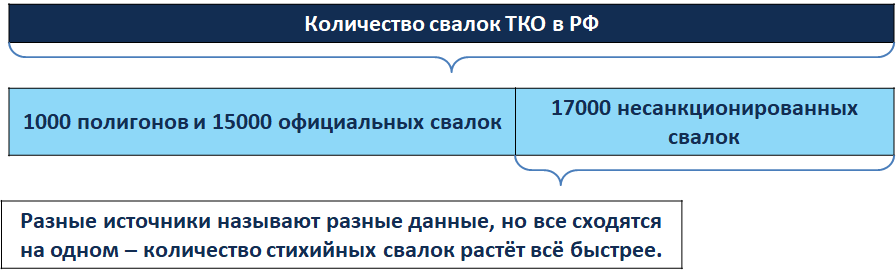 В современном мире огромное скопление мусора является наиболее острой проблемой. Бытовые отходы чаще всего вывозятся на свалки за город. Для этого изначально выбирается участок земли, который находится на удалённом расстоянии от населённых пунктов. При этом размеры свалок увеличиваются настолько быстро, что в скором времени достигают ближайших поселений. 
Чтобы мусорный полигон отвечал требованиям экологической безопасности, важно проводить специализированные рекультивационные мероприятия. 
Для этого нужен качественный мониторинг, который в настоящее время нецелесообразно трудоёмок.
2
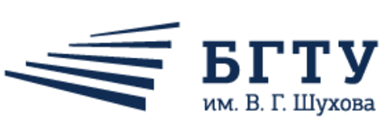 Решение
Имеющиеся аналоги такого рода работ отстают в технологическом плане, и более трудоемки из-за использования ручной обработки (дешифрирования) входного материала.На первых порах наша разработка по основным параметрам производительности схожа с аналогами, но благодаря внедрению нейронной сети, после её обучения, станет полностью автоматизированной в обработке данных, и соответственно, будет куда производительнее проектов, которые также используют ДДЗ и аэрофотосъёмки, но обработку проводят вручную.
3
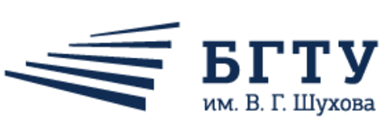 Технология
Автоматическое распознавание обнаруженных свалок производится с помощью различных типов поступающей информации: данные с мультиспектральной камеры(отслеживание выделяемой теплоты и других не визуальных эффектов), визуальный канал (отслеживание цветовых изменений целевых объектов относительно окружающей среды).Анализ полученной из этих каналов информации производится программным продуктом,работа которого основана на полностью сверточной нейронной сети.
4
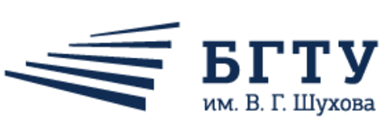 Рынок
Конечный продукт найдет широкое применение в сфере жилищно-коммунальных и экологических организаций при проведение мониторинга текущего состояния свалок ТБО.

К примеру, такой тип работ предлагает компания Иннотер, как одно из своих отраслевых решений.Так же существует и безнадёжно устаревшая форма мониторинга свалок- непосредственные измерения и сверка. В процессе этих работ учтённые полигоны сброса ТБО обмеряются с помощью геодезического оборудования, такого как ГНСС приёмники и тахеометры.
5
Бизнес-модель
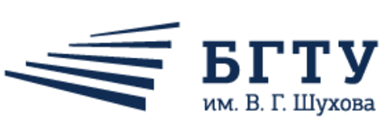 Взаимодействие автора, инвестора, производителя и заказчика
Инвестор
автор
Заказчик
Фирма
6
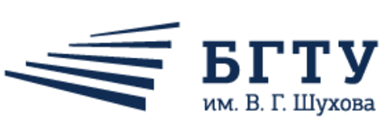 Финансы и продажи
Для программно аппаратного комплекса БГТУ им.Шухова предоставляет БПЛА и мультиспектральную камеру, а также помощь в написании необходимого ПО.
План коммерциализации проекта:
 Наш проект будет зарабатывать за счет продажи и обслуживания готового комплекса(квадрокоптер+программное обеспечение). ожидаются производственные и маркетинговыетраты связанные с:- приобретение, обслуживание и обновление квадрокоптера - 450тыс. руб.;заработная плата - 12тыс. руб. х 24 месяца=288тыс. руб.,посещение выставок, научных семинаров, публикация статей - 200тыс. руб.Итого: 938тыс. руб.
7
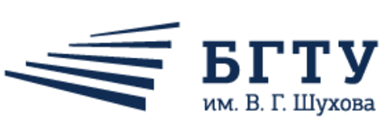 Планы
Предполагаемая выручка с продажи одного автоматизированного комплекса - 80тыс. руб.,​обслуживание и обновление - 12тыс. руб./год. Предполагаемое количество заказов в год -​не менее 10. Итого: 80тыс.х10+12тыс.х10=920тыс. руб. в год.​
8
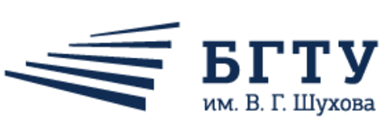 Команда проекта
9
Контактные данные:
Руководитель проекта: Балык Валентин
тел.: 89205760486
e-mail: balykvalentin@gmail.com
10